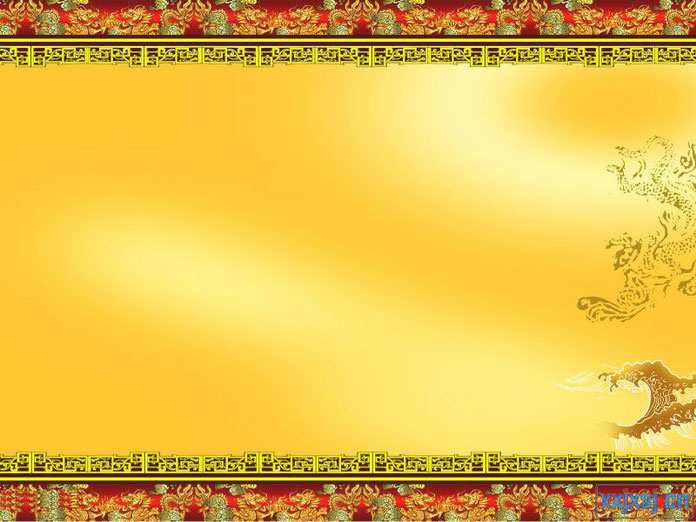 Пословицы и поговорки как фольклорная энциклопедия ценностей воспитания
Подготовила:
воспитатель ГБДОУ 20
Коваленко Ирина Викторовна
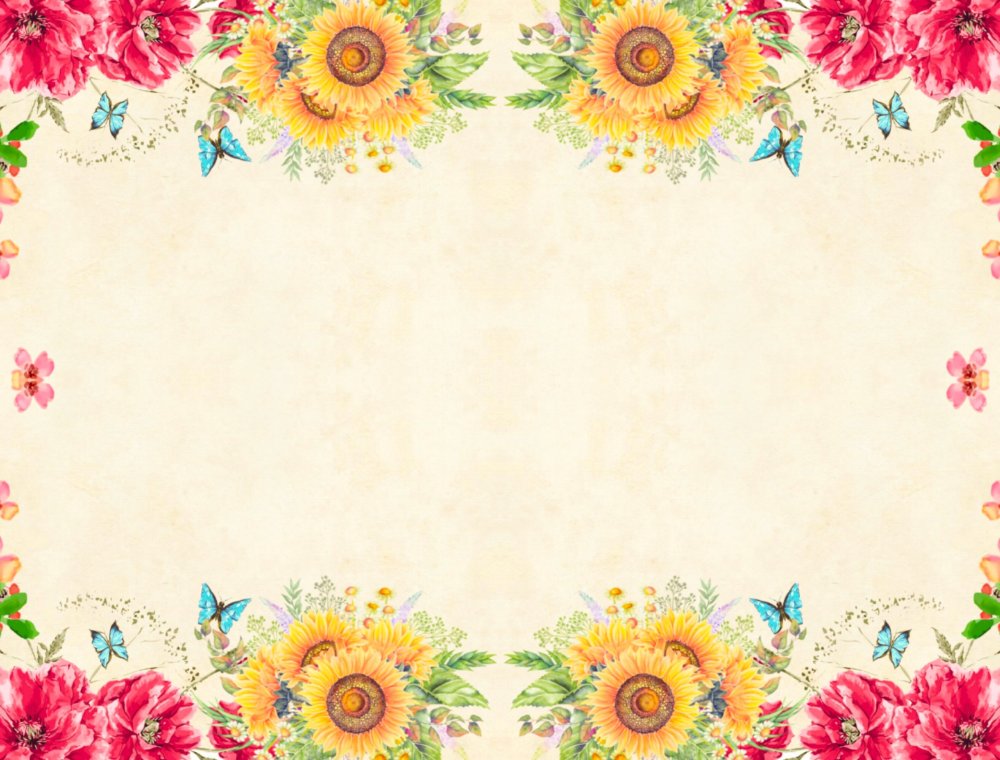 Для воспитания детей дошкольного возраста все чаще применяется этнопедагогика, которая включает в себя сказки, мифы, басни. Отдельное место в этом списке занимают пословицы и поговорки.
Для воспитания детей дошкольного возраста все чаще применяется этнопедагогика, которая включает в себя сказки, мифы, басни. Отдельное место в этом списке занимают пословицы и поговорки.
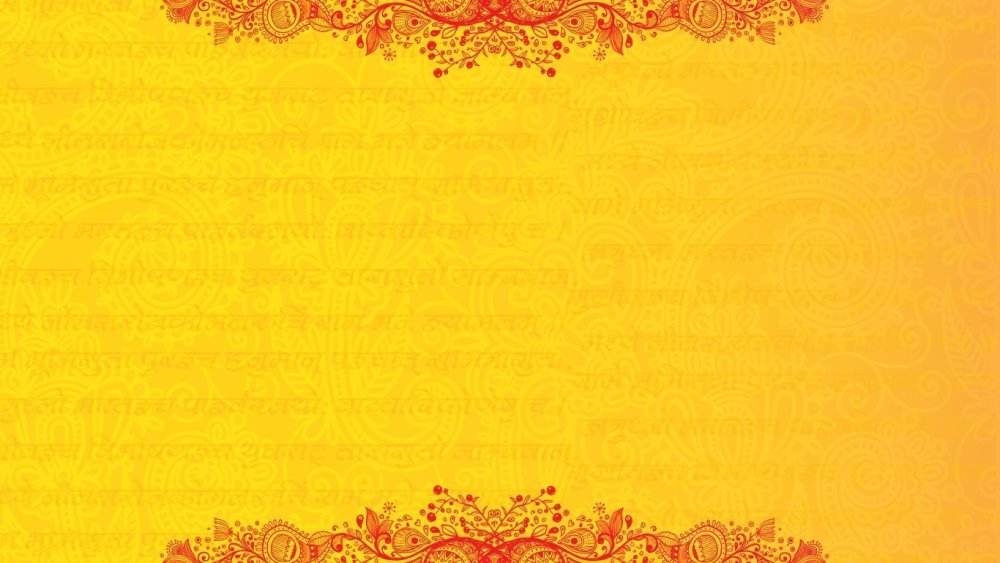 Они помогают узнать больше об окружающем мире, учат различать настоящую дружбу, объясняют, почему важно усердно трудиться и думать прежде, чем сказать.
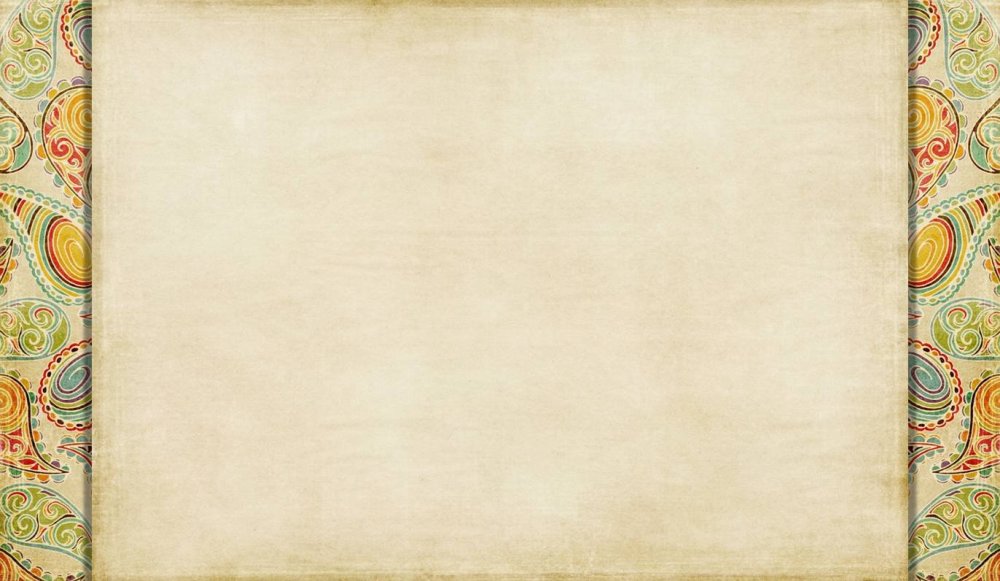 Пословицы и поговорки недаром называют жемчужинами устного народного творчества. В их краткой форме отражается жизненный опыт народа, мудрость, способная раскрыть сущность многих вещей.
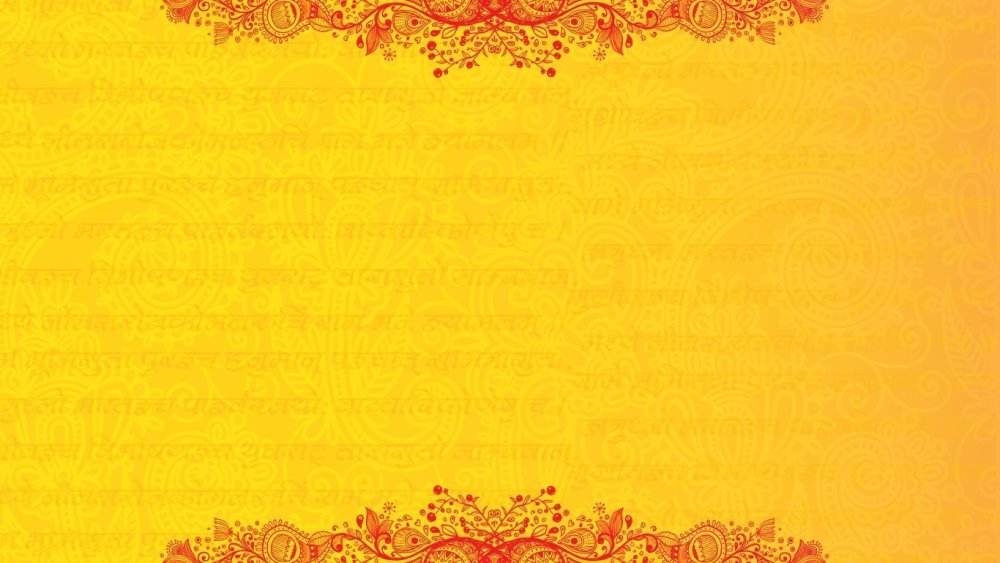 При изучении пословиц и поговорок важно просить ребенка объяснять значение своими словами. Это отлично тренирует абстрактное и образное мышление. Кроме того, у детей (особенно дошкольного возраста) нестандартное видение обыденных вещей, что делает процесс изучения пословиц очень увлекательным и разнообразным.
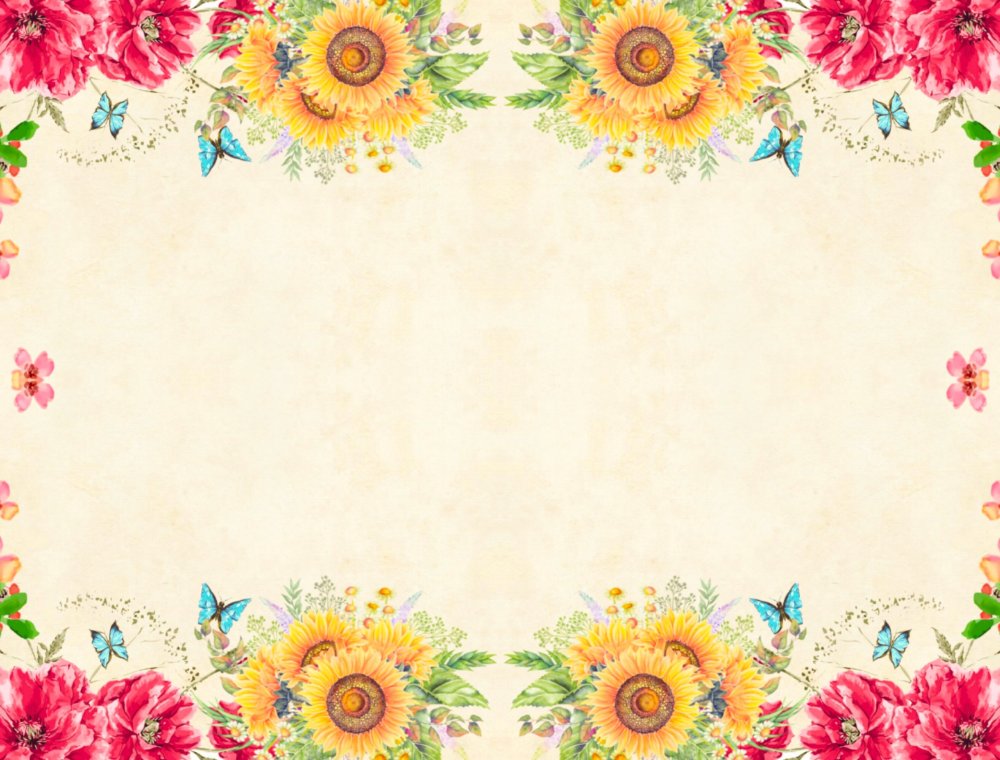 Для дошкольного возраста лучше выбирать пословицы и поговорки, которые они могут часто услышать в повседневной жизни: от родителей, бабушек и дедушек, в общественных местах, мультфильмах, познавательных передачах.
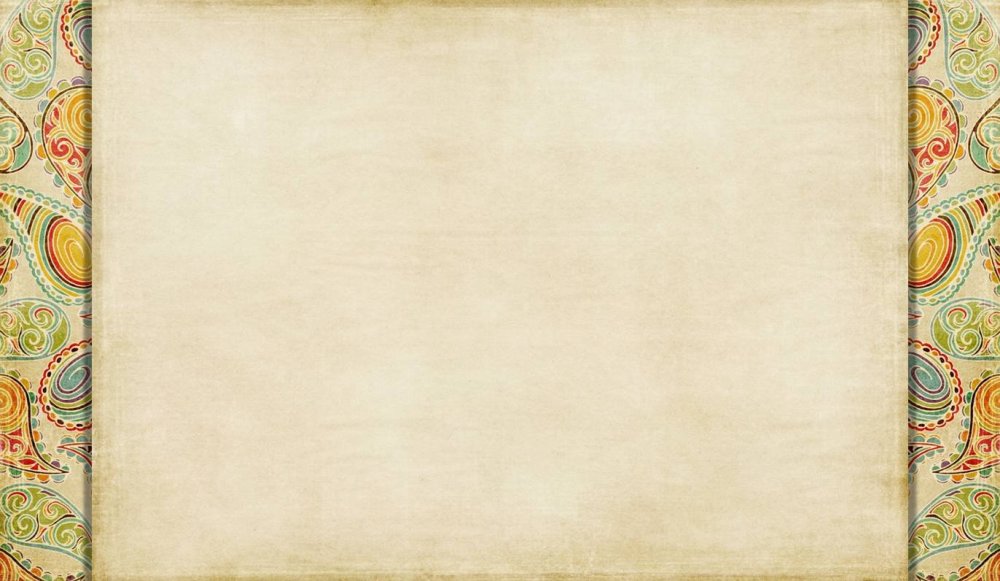 Ни в коем случае не нужно заставлять детей учить пословицы и поговорки наизусть. Лучше запоминать пословицы или поговорки, применяя их на практике: во время занятий, прогулок, подготовке к обеду или ко сну: «Без труда не вытащишь и рыбки из пруда», «Ученье – свет, а неученье – тьма», «Без хлеба куска везде тоска», «Сон – лучшее лекарство».

Применение пословиц и поговорок делает преподавание более доходчивым, живым. Пословицы способствуют развитию речи, помогают овладеть богатством родного языка.
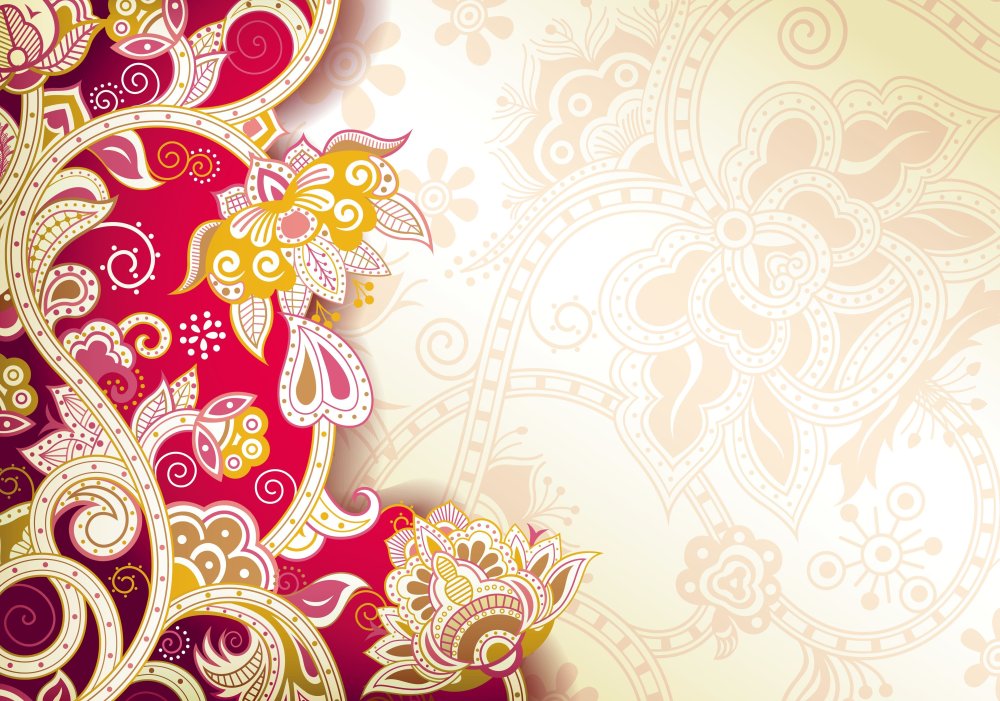 Пословицы и поговорки про труд
Любишь кататься – люби и саночки возить
Без труда не вытащишь и рыбку из пруда.
Терпенье и труд все перетрут
Что посеешь, то и пожнёшь.
Маленькое дело лучше большого безделья
Дело мастера боится.
Уменье скалу разрушает.
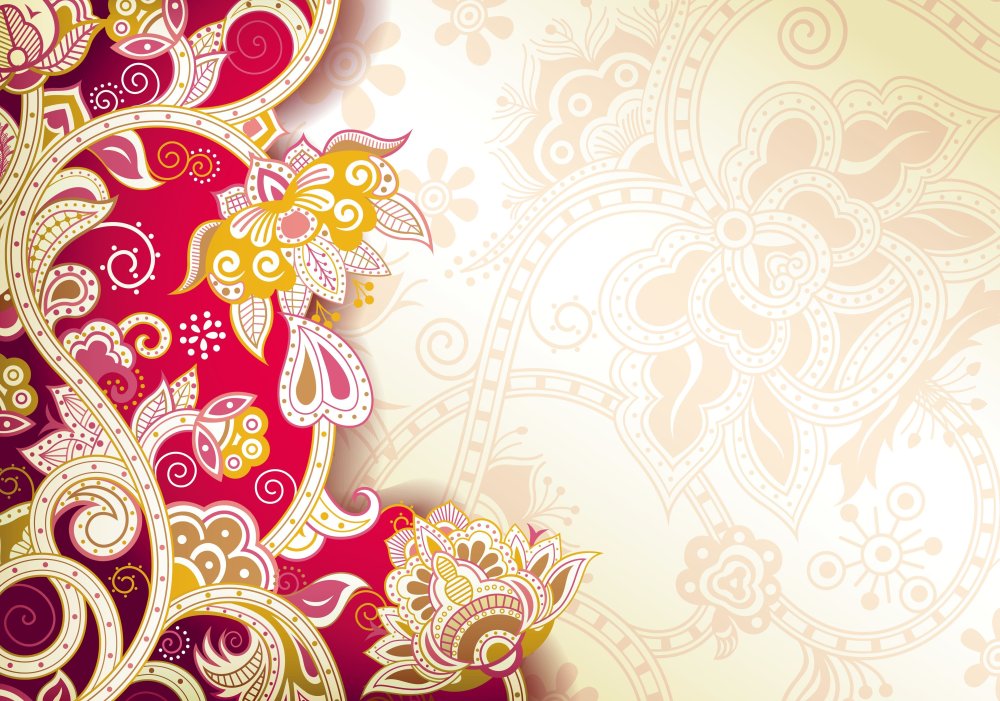 Про дружбу

Старый друг лучше новых двух
Дерево живет корнями, а человек – друзьями
Не имей сто рублей,  а имей сто друзей
Друга ищи, а найдешь – береги
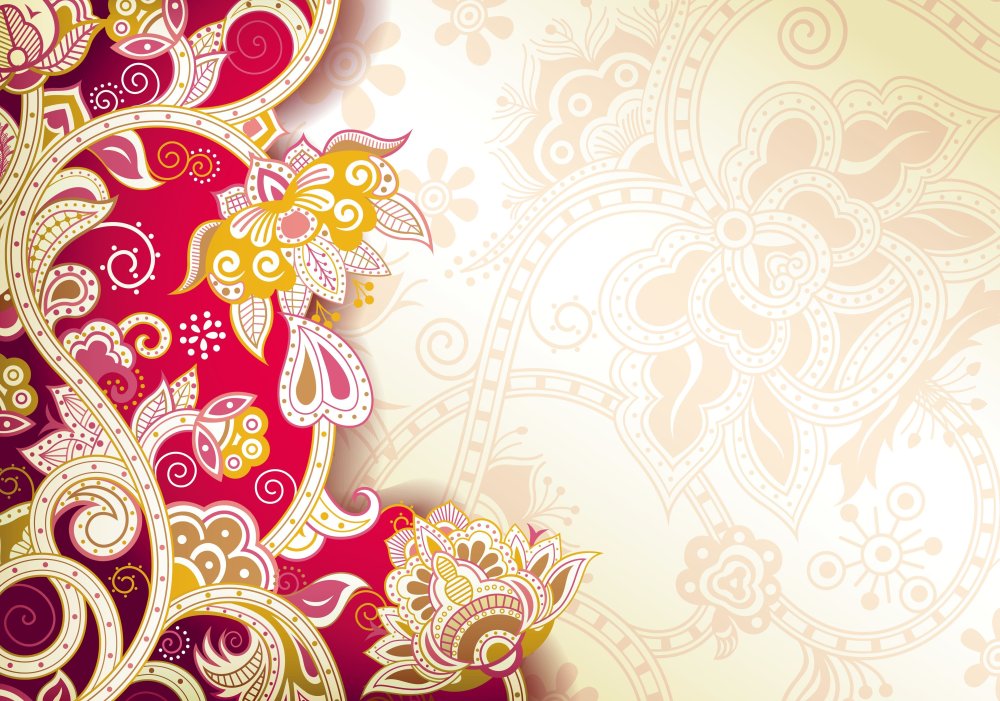 К обеду
Дорога ложка к обеду
Аппетит приходит во время еды
Кто хорошо жует, тот долго живет
Когда я ем – я глух и нем

 Про сон
Силен слон, да посильнее его сон
Нет такого силача, которого сон не поборет
Подушка – лучшая подружка